SEÑALES QUE DEMUESTRAN QUE SOY UN VERDADERO CRISTIANO
MATEO 7
16 Puedes identificarlos por su fruto, es decir, por la manera en que se comportan. ¿Acaso puedes recoger uvas de los espinos o higos de los cardos? 
17 Un buen árbol produce frutos buenos y un árbol malo produce frutos malos. 
18 Un buen árbol no puede producir frutos malos y un árbol malo no puede producir frutos buenos. 
19 Por lo tanto, todo árbol que no produce frutos buenos se corta y se arroja al fuego. 
20 Así es, de la misma manera que puedes identificar un árbol por su fruto, puedes identificar a la gente por sus acciones.
1.NO PERMANECE EN PECADO
1 DE JUAN 2:
4 El que afirma: «Lo conozco», pero no obedece sus mandamientos, es un mentiroso y no tiene la verdad. 
6 Todo el que permanece en El no practica el pecado. Todo el que practica el pecado no lo ha visto ni lo ha conocido.
2. SIENTE AMOR POR OTRAS PERSONAS
JUAN 13:15 Yo les he dado un ejemplo, para que ustedes hagan lo mismo que yo les he hecho.

1 DE JUAN 4:
20 Si alguno dice: «Yo amo a Dios», y al mismo tiempo odia a su hermano, es un mentiroso. Pues si uno no ama a su hermano, a quien ve, tampoco puede amar a Dios, a quien no ve. 
21 Jesucristo nos ha dado este mandamiento: que el que ama a Dios, ame también a su hermano
3.ESTA ARREPENTIDO DE SU PECADO
1 DE JUAN 1
8 Si decimos que no tenemos pecado, nos engañamos a nosotros mismos y no hay verdad en nosotros; 
9 pero si confesamos nuestros pecados, podemos confiar en que Dios, que es justo, nos perdonará nuestros pecados y nos limpiará de toda maldad. 
10 Si decimos que no hemos cometido pecado, hacemos que Dios parezca mentiroso y no hemos aceptado verdaderamente su palabra.
4.AMA A DIOS MAS QUE AL MUNDO
1 DE JUAN 2
15 No amen al mundo ni lo que hay en él. El que ama al mundo no ama al Padre, 
16 porque nada de lo que hay en el mundo —las pasiones sexuales, el deseo de poseer todo lo que agrada y el orgullo de poseer riquezas— no proviene del Padre sino del mundo. 
17 Y el mundo se está acabando y con él todos sus malos deseos. Pero el que hace la voluntad de Dios permanece para siempre.
SANTIAGO 4
4 ¡Adúlteros![a] ¿No se dan cuenta de que la amistad con el mundo los convierte en enemigos de Dios? Lo repito: si alguien quiere ser amigo del mundo, se hace enemigo de Dios.
5. HACE TESOROS EN EL CIELO
MATEO 6: 
19 »No amontonen riquezas aquí en la tierra, donde la polilla destruye y las cosas se echan a perder, y donde los ladrones entran a robar. 
20 Más bien amontonen riquezas en el cielo, donde la polilla no destruye ni las cosas se echan a perder ni los ladrones entran a robar. 
21 Pues donde esté tu riqueza, allí estará también tu corazón.
24 »Nadie puede servir a dos amos, porque odiará a uno y querrá al otro, o será fiel a uno y despreciará al otro. No se puede servir a Dios y a las riquezas.
6.CONFIESA A CRISTO ANTE LOS DEMAS
LUCAS 12
8 »Les digo la verdad, a todo el que me reconozca en público aquí en la tierra, el Hijo del Hombre[c] también lo reconocerá en presencia de los ángeles de Dios. 
9 Pero el que me niegue aquí en la tierra será negado delante de los ángeles de Dios.
7. UN VERDADERO CRISTIANO SE CONGREGA
HEBREOS 10
25 No dejemos de asistir a nuestras reuniones, como hacen algunos, sino animémonos unos a otros; y tanto más cuanto que vemos que el día del Señor se acerca.
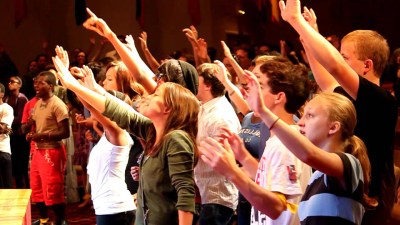